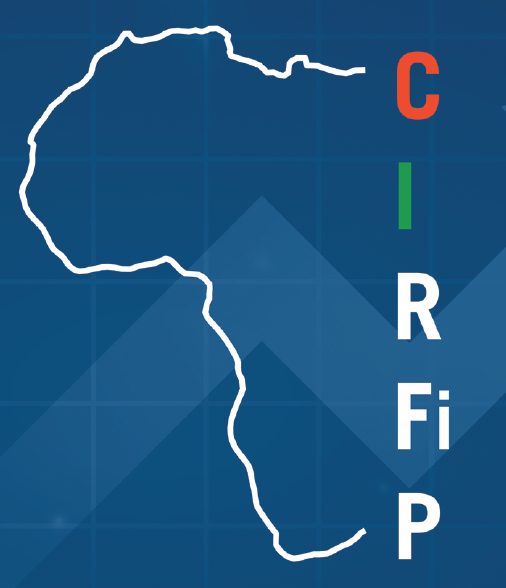 Pratiquer la transformation agile dans la démarche d’approfondissement de la gestion en mode « budget – programme »
Michel Dubois , Directeur PwC  International Development
La problématique de départ et l’enjeu (1/2)
Un peu partout le déploiement de la gestion en mode budget programme a été largement conduit. 
Mais l’approfondissement de la pratique de la gestion budgétaire par objectifs (GBO) et de la gestion axée sur les résultats (GAR) exige une démarche volontariste, progressive s’inscrivant dans le temps long.
Notre objectif : proposer 5 enseignements pour relever ce défi
1. Prendre toute la dimension des exigences de la nouvelle culture de gestion à promouvoir
2. S’intéresser beaucoup plus aux acteurs parties prenantes
3. Garder le plus longtemps possible le travail en structure et mode projet
4. Mettre les bénéficiaires au cœur de la démarche et travailler avec eux :           Autorités politiques - Parlement - OSC -  Contribuables - Citoyens.
5. Adopter une communication innovante
novembre 2023
1. Prendre toute la dimension des exigences de la nouvelle culture de gestion à promouvoir
Les actions concrètes :
2. S’intéresser beaucoup plus aux acteurs parties prenantes
Les actions concrètes :
3. Garder le plus longtemps possible le travail en structure et mode projet
Les actions concrètes :
4. Mettre les bénéficiaires au cœur de la démarche : Autorités politiques - Parlement - OSC -  Contribuables – Citoyens
Les actions concrètes :
5. Adopter une communication innovante
Les actions concrètes :
Adopter un intitulé communiquant pour la réforme
Mettre sur pied un vaste réseau fortement animé de relais dans les structures centrale et déconcentrées
Utiliser dans la durée tous les vecteurs de communication
Développer une communication d’accès facile voire ludique sur la réforme
Développer une communication principalement alimentée par les praticiens de la GBO eux-mêmes
Montrer le lien entre les améliorations apportées au système de gestion budgétaire et les apports des remontées, des échanges et des réflexions générés par le dispositif de communication.
Développer une communication valorisant les performances de gestion des managers – gestionnaires et de leurs équipes
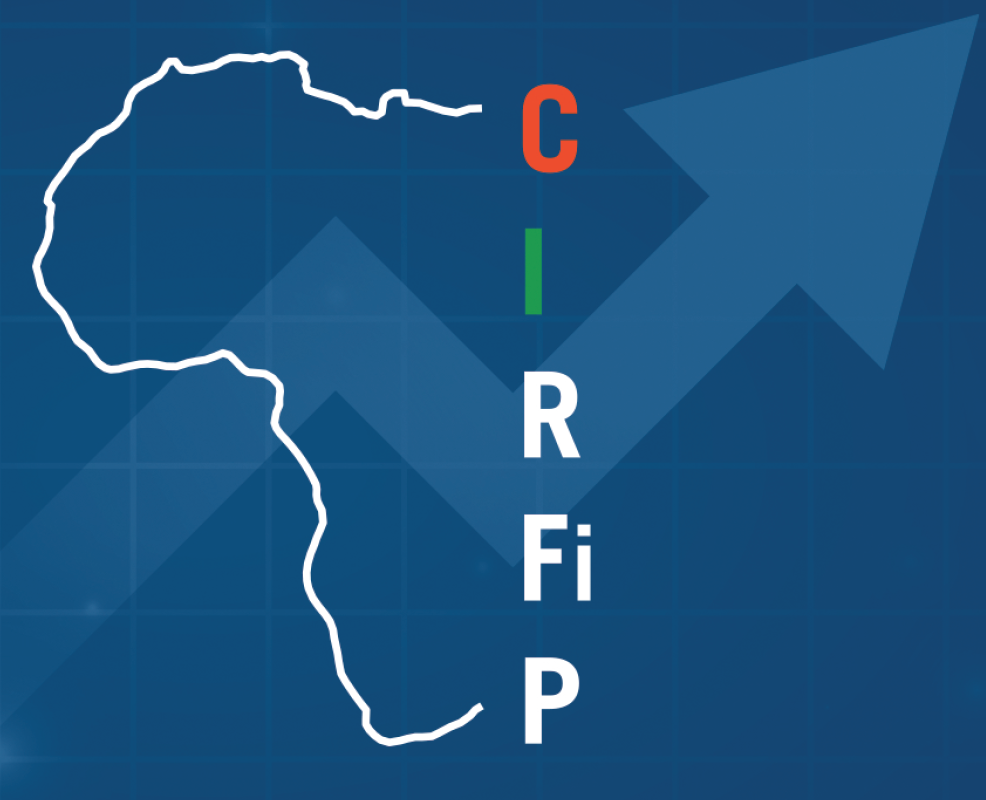 MERCI POUR VOTRE ATTENTION